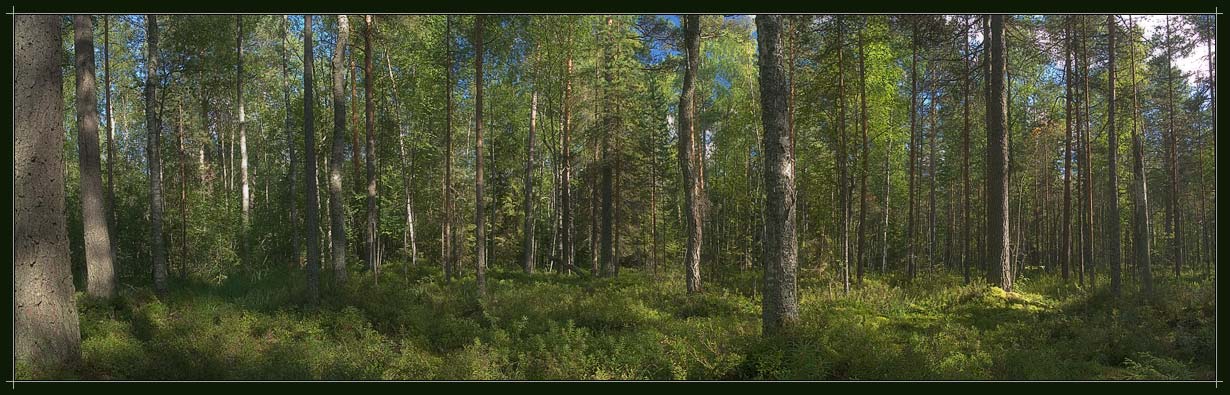 Массивы бывают – горные,
Массивы бывают – лесные,
Мы будем изучать одномерные,
Структурные и числовые…
Линейная  таблица – последовательность  упорядоченных  чисел
[Speaker Notes: Что такое массив. Среднемесячная температура Такая таблица называется линейной. Она представляет собой последовательность упорядоченных чисел. Представление таблицы в языках программирования называется массивом. Месяц 1 2 3 4 55 6 7 8 9 10 11 12 температура -21 -18 -7,5 5,6 10 18 22,2 24 17 5,4 -7 -18]
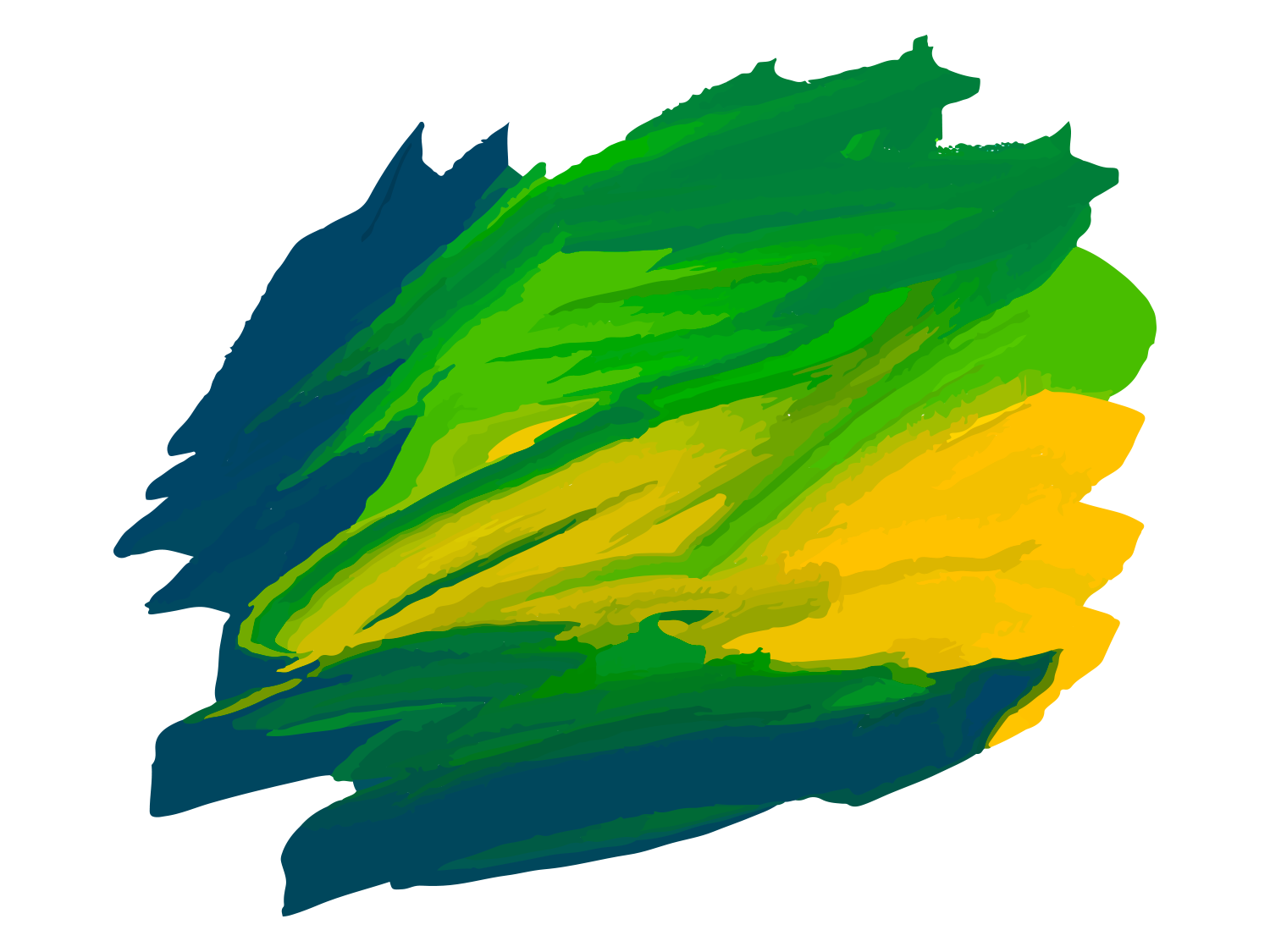 Таблицы и массивы
1     2    3   4    5    6    7    8     9   10  11   12-21 -15   2   6   15  24  27  25  17  6   -7   -18
на  языке  программирования  линейная  таблица – это  одномерный  массив
Т – имя  массива,  
  Т [1], Т [2], Т [3] . . . . -  индексированные  имена  элементов  массива 
 индекс – это  порядковый  номер  элемента  в  таблице (массиве), записывается  в  квадратных  скобках
Значения индексов не должны  выходить  за  допустимые  границы
[Speaker Notes: Для обозначения элементов таблицы используют индексированные имена. Т[1] =-21 Т[6]= 22,2 имя массива индекс месяц 1 2 3 4 5 6 6 8 9 10 11 12 температура -21 -18 -7,5 5,6 10 11,8 22,2 24 17 5,4 -7 -18
Т[i], Т[к], Т[i+к], индекс- параметр. Все элементы массива должны иметь одинаковый тип. Тип массива может быть либо целый (цел), либо вещественный (вещ).]
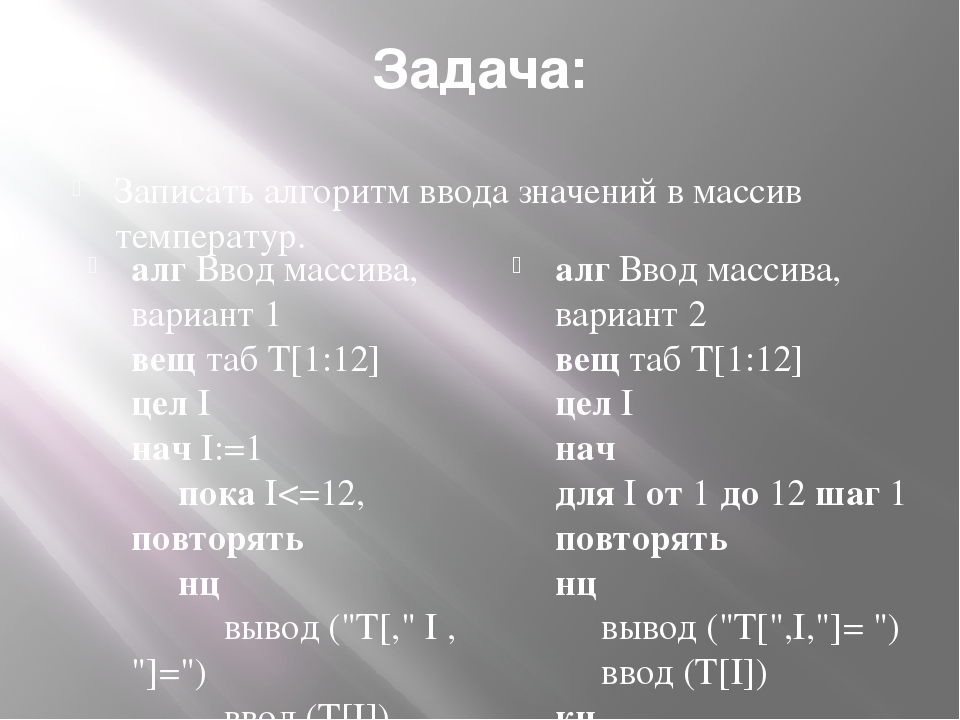 [Speaker Notes: Задача: Записать алгоритм ввода значений в массив температур. алг Ввод массива, вариант 1 вещ таб Т[1:12] цел I нач I:=1      пока I<=12, повторять      нц           вывод ("Т[," I , "]=")           ввод (Т[I])           I:=I+1 кц кон Цикл с предусловием. алг Ввод массива, вариант 2 вещ таб Т[1:12] цел I нач для I от 1 до 12 шаг 1 повторять нц      вывод ("Т[",I,"]= ")      ввод (Т[I]) кц кон Цикл с параметром]
Массив – это ограниченная  последовательность однотипных величин
Особенности:
все элементы имеют один тип
у массива есть имя
Примеры:
список учеников в классе
квартиры в доме
школы в городе
7
НОМЕР элемента массива
(ИНДЕКС)
A
массив
3
15
A[1]
A[2]
A[3]
A[4]
A[5]
ЗНАЧЕНИЕ элемента массива
НОМЕР (ИНДЕКС) элемента массива: 2
A[2]
ЗНАЧЕНИЕ элемента массива: 10
Практическая работа
1
Что нового узнали на уроке?
2
Новое определение таблицы?
3
Особенности массива?
4
Что было трудного?
Итог урока
[Speaker Notes: Итоги урока: 1. Что такое массив? 2. Самостоятельно придумайте примеры данных, которые можно организовать в виде массива. В каждом примере отметьте: каким именем можно обозначить массив, как пронумеровать его элементы, какой тип будет иметь массив? Опишите массивы по правилам Алгоритмического языка.]